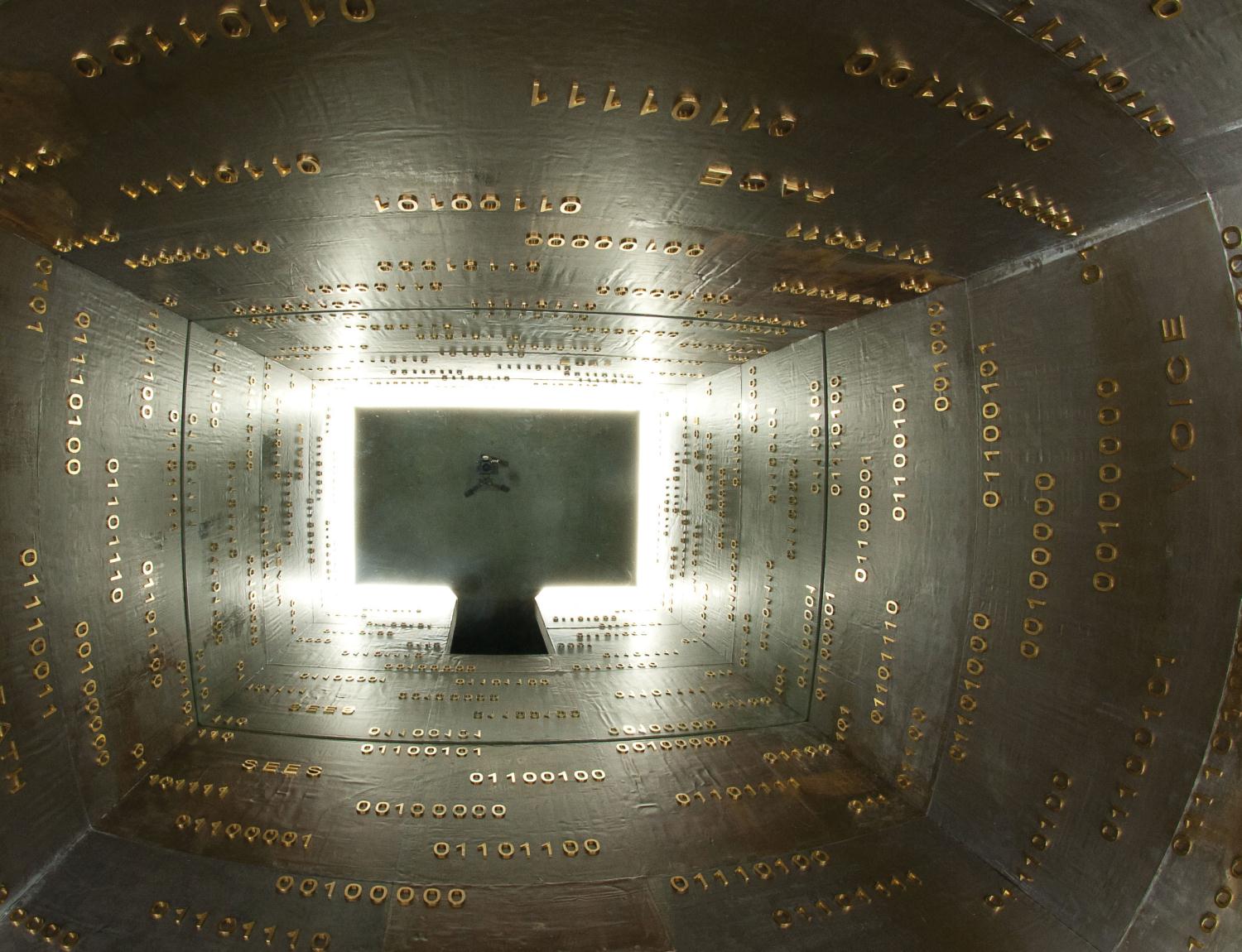 WE ARE WSP
An introduction to WSP Group
May 2012

Scot Parkhurst, Energy Sector Director
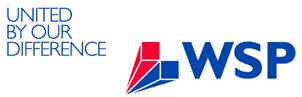 [Speaker Notes: IMAGE: The Museum of Old and New Art (MONA), Hobart Australia. Artist: Brigita Ozolins, Lighting: WSP Vision Design]
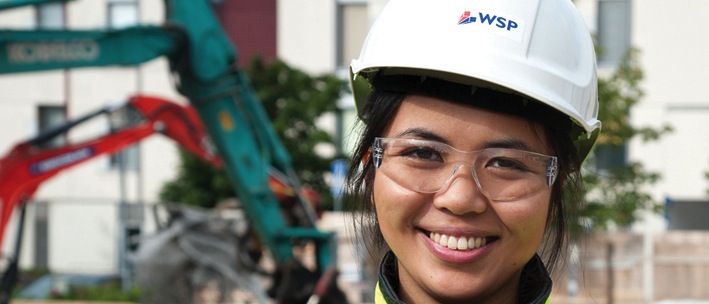 WE ARE WSP
ABOUT US
AOUT US
60

WE HAVE PROJECTS IN      60 COUNTRIES
WSP IS ONE OF THE WORLD’S LEADING ENGINEERING AND DESIGN CONSULTANCIES. WE PROVIDE SUSTAINABLE CONSULTING TO THE BUILT AND NATURAL ENVIRONMENT. THIS INVOLVES DESIGNING, ENGINEERING AND MANAGING PROPERTY, TRANSPORT, INFRASTRUCTURE, INDUSTRIAL, ENVIRONMENTAL AND ENERGY PROJECTS.
[Speaker Notes: IMAGE: Anu Tran-Haverinen,  Ground Engineering, Helsinki. Taken by Nicola Evans, WSP]
c.9000

GLOBAL WSP EMPLOYEES
OUR PROJECTSICONIC PROJECTS WORLDWIDE
PROJECTS
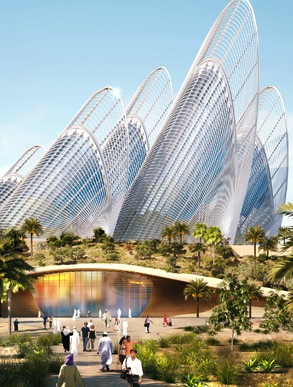 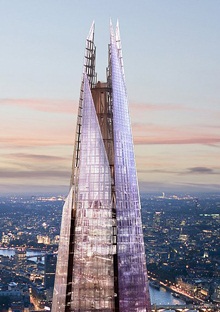 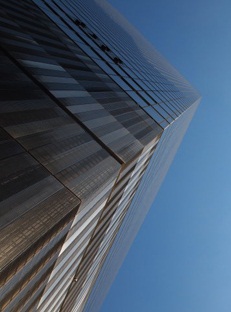 £717M

2011 REVENUE
The Shard at London Bridge
World Trade Center, New York
Zayed National Museum, Abu Dhabi
[Speaker Notes: One World Trade Center  540m.  104  floors. America's tallest building
Shard.  310m 76 floors. EU tallest building]
OUR PROJECTSENERGY
PROJECTS
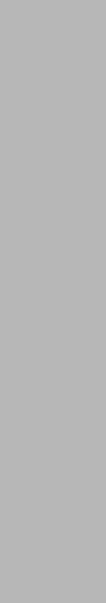 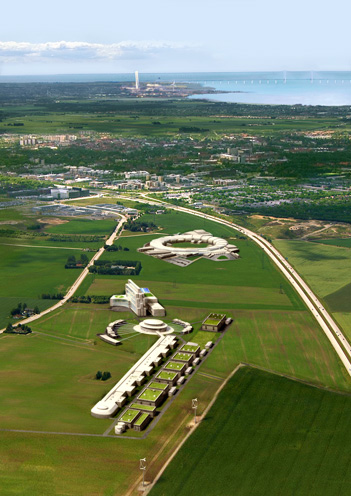 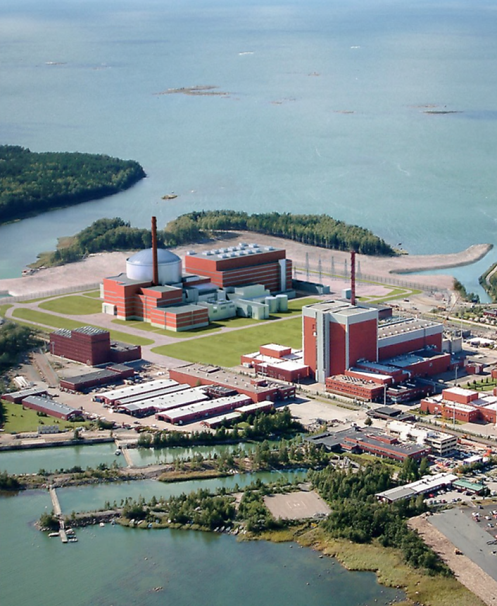 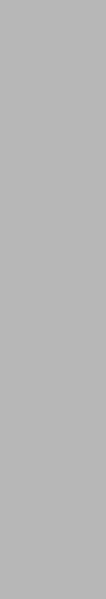 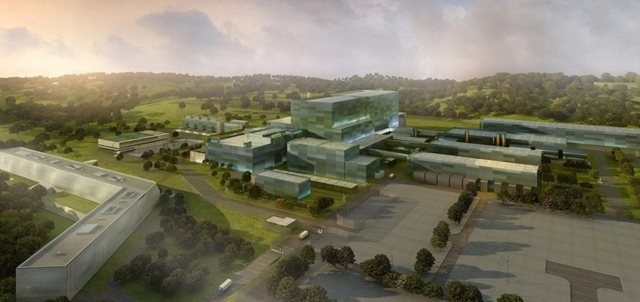 ESS Project, Sweden
Olkiluoto 3, Finalnd
ITER, France
FUTURE ENGINEERING
ITER & DEMO
DEVELOPMENT
PROPERTY 
TRANSPORT 
INFRASTRUCTURE
ENVIRONMENT
SUSTAINABILTY
MANAGEMENT
ABOUT US
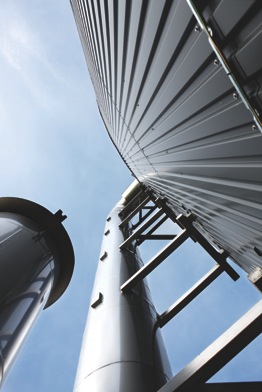 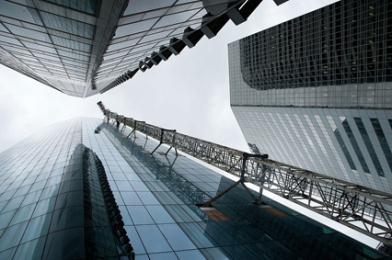 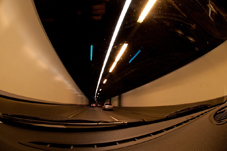 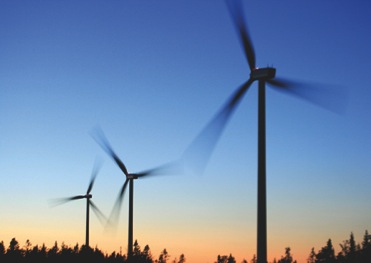 Image courtesy of 
Jeannette Hägglund
CORE SERVICE PROVISION
SPECIALIST TECHNICAL SKILLS 
	Optioneering and optimisation
	Risk management – design & buildability related
	Complex structural engineering
4
1
3
2
[Speaker Notes: OneOneOne, 77 Eagle Street, Brisbane/Driving in Sydney/Regional Anaerobic Digestion Plant, Sundsvall, Sweden/image courtesy of Stena Renewable]